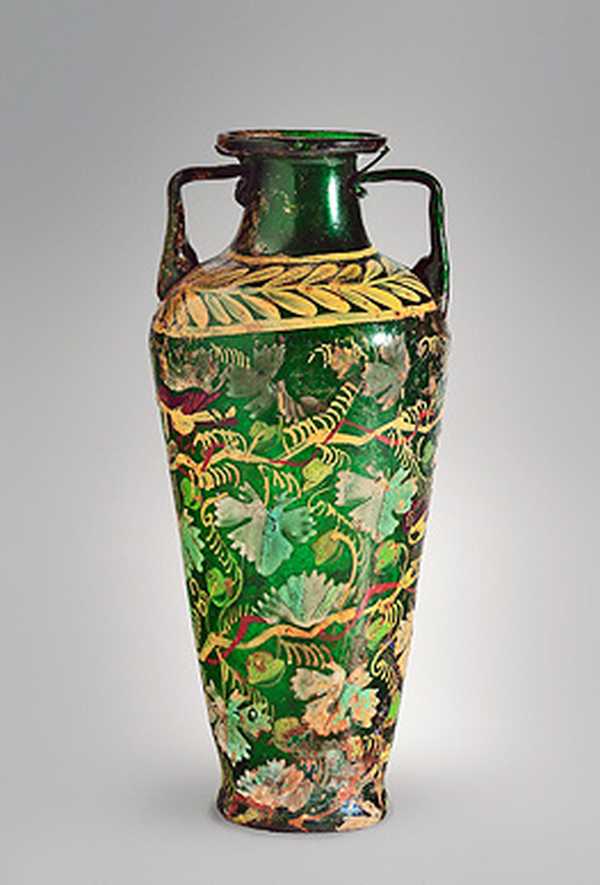 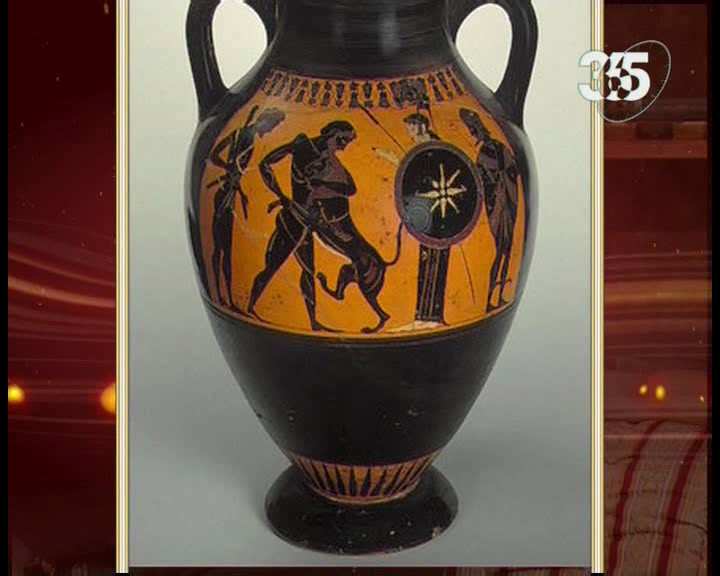 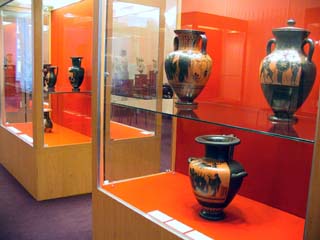 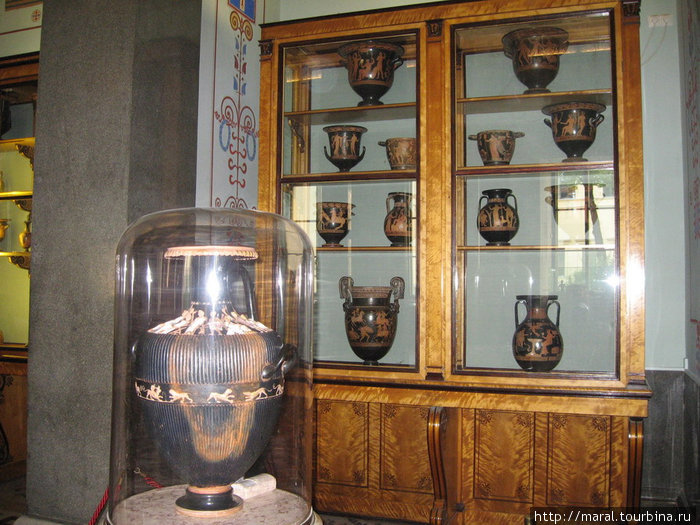 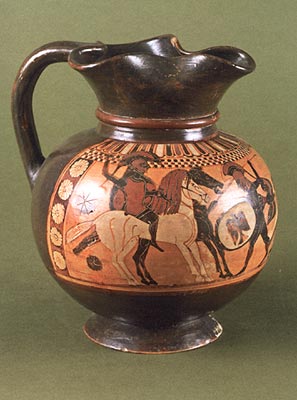 Санкт-Петербург
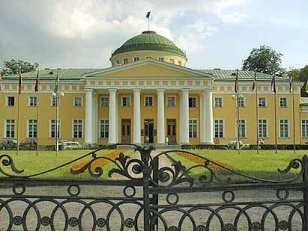 В роскошное убранство оделась новая столица государства. Строятся прекрасные дворцы знати.
Таврический дворец
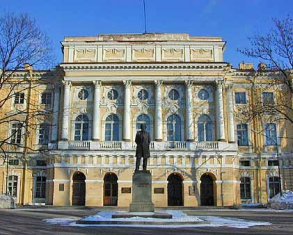 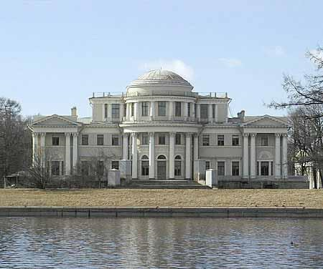 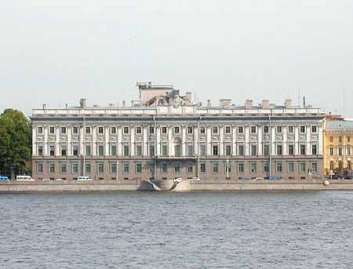 Дворец Разумовского
Елагин дворец
Мраморный дворец
Санкт-Петербург
В соответствии с указом императрицы Екатерины II были открыты различные учебные заведения: кадетский корпус и институт благородных девиц.
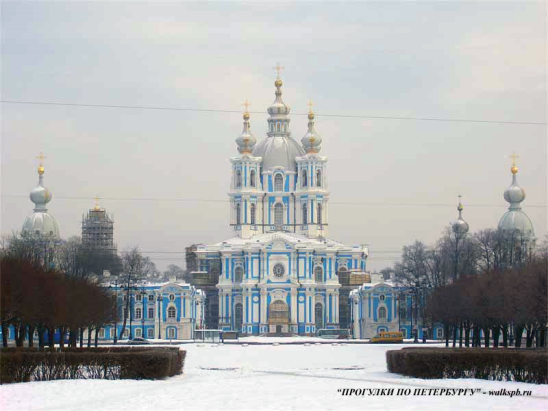 Институт благородных девиц был создан при Воскресенском Смольном новодевичьем монастыре. Архитектор Ф.Б. Растрелли.
Жизнь  дворянства
В 1785 году Екатерина II издает 
«Жалованную грамоту дворянству»
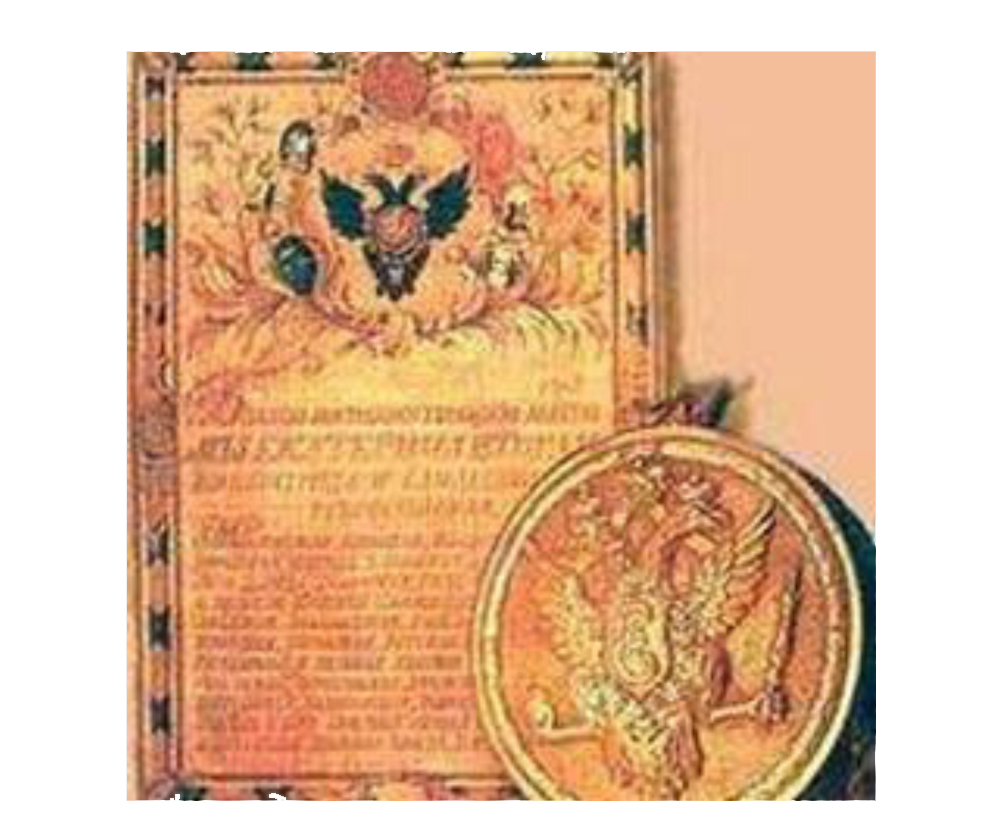 1) дворяне освобождались от телесных наказаний, налога, обязательной службы;
2) подтверждалось право собственности на землю и крепостных крестьян.
www.themegallery.com
Жизнь  дворянства
Многие  дворяне  переселились  в  свои усадьбы.
Дворяне  владели  крепостными крестьянами.
Многие  крестьяне,  не  выдерживая  такой  жизни,  бежали.
Емельян  Пугачёв  поднял  восстание,  потерпевшее  разгром.
Company Logo
Санкт-Петербург
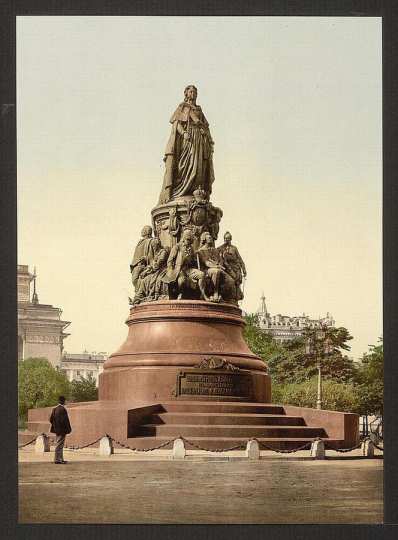 Екатерина царствовала 34 года. Все это время наполнено громкими победами русских и мудрыми распоряжениями императрицы. Поэтому история дала ей имя Великой. В ее честь в Петербурге поставлен памятник.
www.themegallery.com
Мнение  современников
По  мнению  современников, правление Екатерины II характеризовалась постоянным развитием. 
Территория Российского государства существенно возросла за счёт присоединения плодородных южных земель — Крыма, Причерноморья  и др. 
Россия стала самой населённой европейской страной (на неё приходилось 1/5 населения Европы). 
Екатерина II образовала 29 новых губерний и построила около 144 городов.
Company Logo
Великие  люди  эпохи
В период царствования Екатерины II 
Россия вела продолжительные войны, в первую очередь за выход к Чёрному морю.
В этой войне русскими войсками руководили 
А. С. Суворов и
 Ф. Ф. Ушаков.
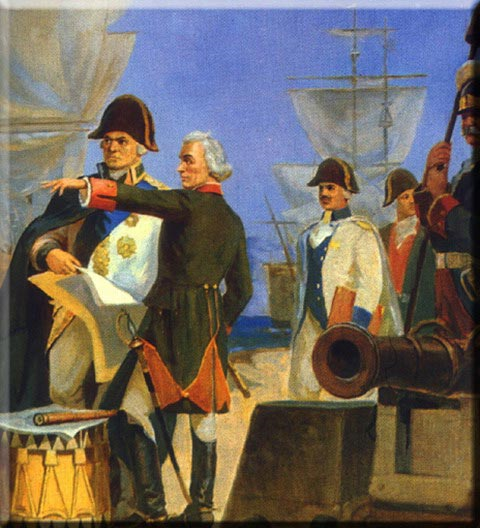 А.В.Суворов и Ф.Ф.Ушаков